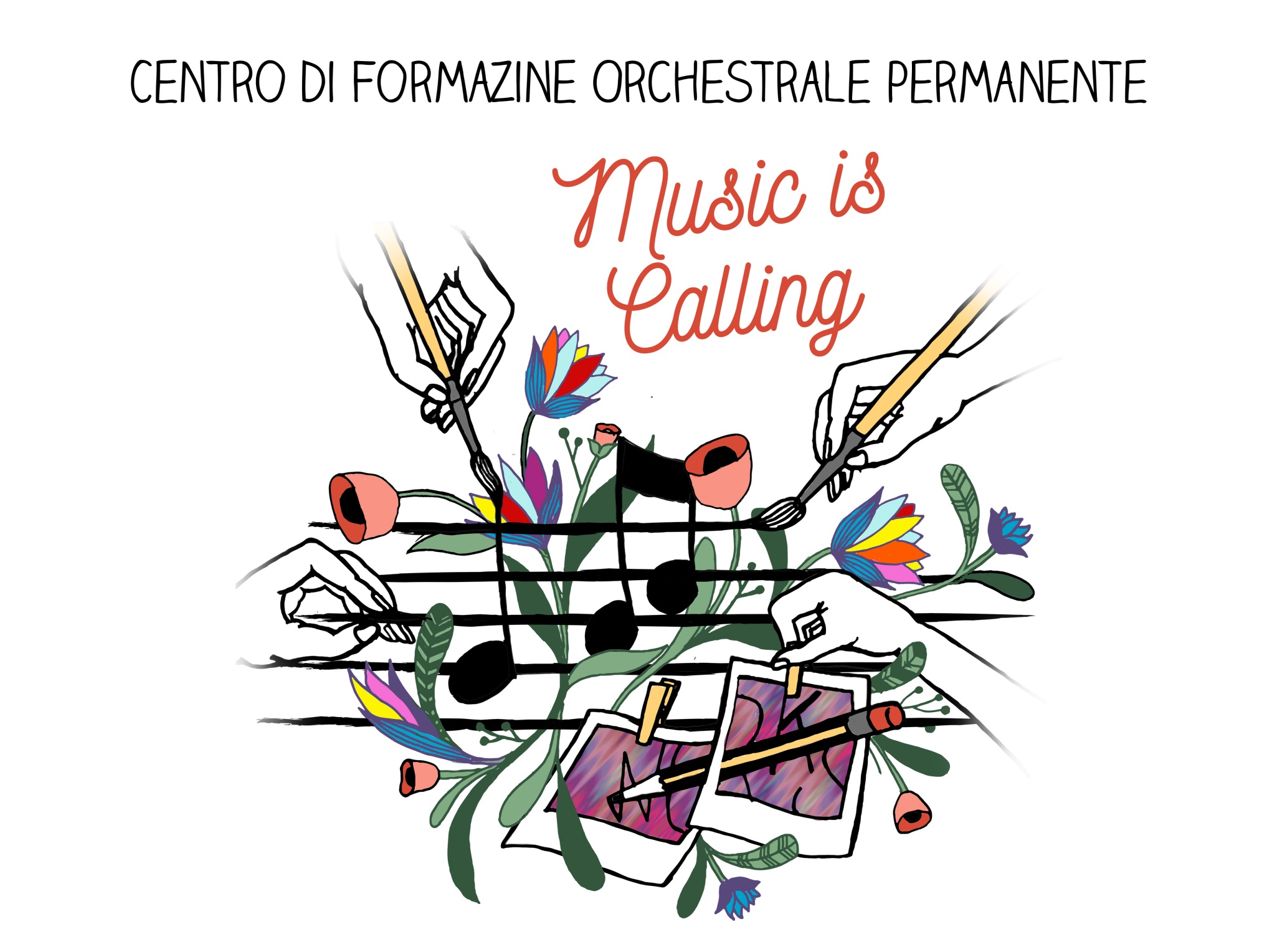 COSA C’È DI NUOVO
Accesso libero e non selettivo
Opportunità di scegliere il percorso più consono al proprio livello di studio
Repertori di studio diversi secondo i periodi dell’anno
Musica come mezzo e fine
COSA C’È DI NUOVO
SVILUPPO DELLA PERSONA ATTRAVERSO L’ARTE
formazione :
• Personale
• Alla corresponsabilità
• Al viaggiare responsabilmente
•All’Europa
COSA C’È DI NUOVO
•         Identità
•         Consapevolezza
•         Alterità
•         Incontro
•         Contaminazioni
•         Ricerca
LE PAROLE CHE CI RAPPRESENTANO
SETTORI DI INTERVENTO
Musica e…non solo

Arti visive 

Benessere e cura della persona

Promozione della cucina tradizionale italiana ed incontro con le cucine del mondo
PERCHÉ NOI:NUMERI CHE RACCONTANO UNA STORIA
20
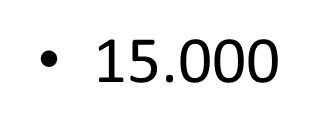 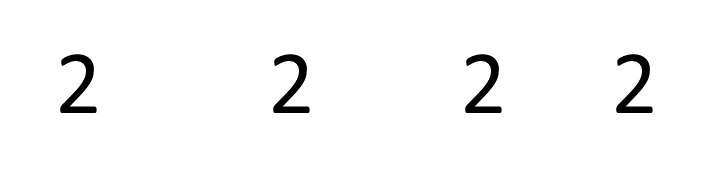 -  20 anni di lavoro sul territorio 
-  2 associazioni ed 2 Istituti Comprensivi 
- 2 bande musicali  e 2 orchestre junior e senior
- 12.500 bambini hanno studiato  musica
- 20 ensemble e gruppi musicali
- 10 Comuni limitrofi coinvolti nel percorso 
- 7 paesi europei
- 2 paesi del mondo 
- 200 giovani europei in 3 anni per la formazione orchestrale
- 600 giovani italiani per la formazione orchestrale
- 40 giovani docenti e tutors prestano il loro supporto per la   formazione dei più piccoli
- 70 nuclei di Sistema in rete
- 15.000 giovani coinvolti a livello nazionale
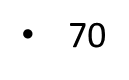 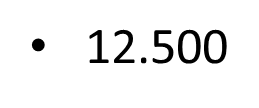 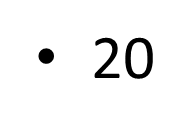 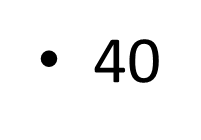 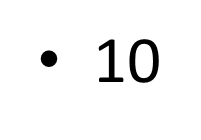 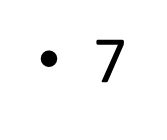 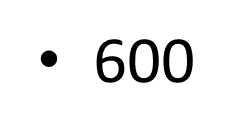 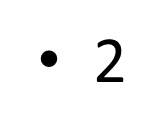 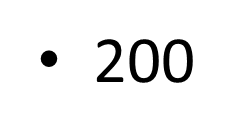 PERCHÉ NOI:PARTNERSHIP
Pequenas Huellas   

   Orchestra giovanile «Diego Valeri»

Associazione culturale «MusicaInGioco»

Associazione di Promozione sociale: Orchestra giovanile Musica in Crescendo 

Sistema Italia delle orchestre e cori infantili e giovanili
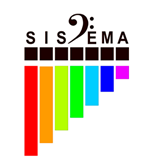 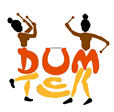 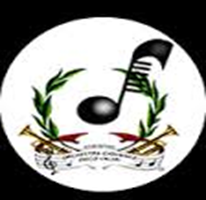 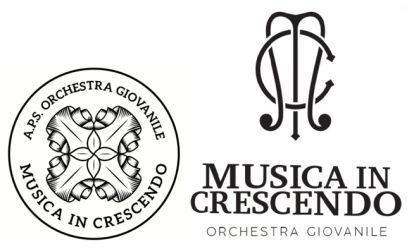 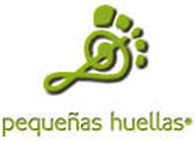 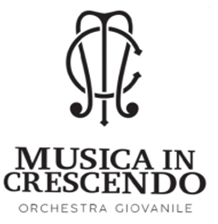 DOVE
In Abruzzo:
 Santo Stefano di Sessanio - Castelvecchio Calvisio – Calascio - San Salvo 

Riconnettere

Riconquistare

Ridestinare
Rispetto delle identità
Relazioni  nel e tra territori
OBIETTIVI
Formazione orchestrale

Vincere la frammentazione del territorio

Generare occasioni di incontro e di sviluppo endogeno

Occupazione  giovanile
RISULTATI
Spazi e luoghi
 
Spazio residenziale  di formazione artistica (6 – 30 anni).

Centro di promozione del FESTIVAL ALTERNATIVO SULL’USO SOCIALE DELLE ARTI.

Biblioteca musicale internazionale: partiture orchestrali su temi popolari.

Centro di documentazione, incontro, promozione  tra e delle musiche del mondo.

Centro di promozione della cucina tradizionale italiana ed incontro con le cucine del mondo.

Centro per la cura ed il benessere: gestione dei disturbi d’ansia e emotivi legati alla performance artistica.
RISULTATI
Servizi

Realizzazione di Laboratori e seminari musicali di diverso genere . 

Realizzazione di una rete con altre associazioni musicali  internazionali .

Realizzazione di altri  generi di laboratori  integrati di cura e benessere della persona

Realizzazione di un piccolo spazio ristorante solidale e sociale.

Convenzioni  e collaborazioni con le Aree protette del territorio per attività di educazione ambientale in funzione del benessere personale a ambientale e per l’uso artistico degli spazi. 

Attività con persone delle “fasce protette” per la produzione dei servizi di cui sopra.
COME:
1.    Creazione dell’impresa associazione: composta da 5 persone 

2  Abruzzo
1 Piemonte
1 Veneto
1 Puglia

Progettazione primo campo estivo di formazione orchestrale

Progettazione primo campo per i giovani formatori sul lavoro collaborativo, la progettazione comunitaria: dragon dreaming, la comunicazione non violenta. 

Rafforzamento della rete di relazioni esistenti.
Music is calling-HD.mp4